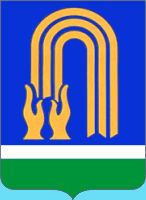 Проведение квалификационного экзамена
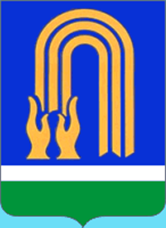 Организация и проведение квалификационного экзамена в органах местного самоуправления
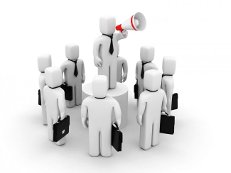 Организация и проведение квалификационного экзамена в органах местного самоуправления
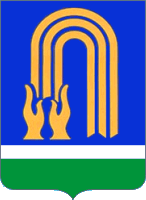 Не позднее чем за месяц до начала аттестации в аттестационную комиссию представляется отзыв об уровне знаний, навыков, умений (профессиональном уровне) муниципального служащего и о возможности присвоения ему классного чина, подписанный его непосредственным руководителем.
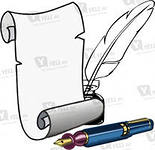 Организация и проведение квалификационного экзамена в органах местного самоуправления
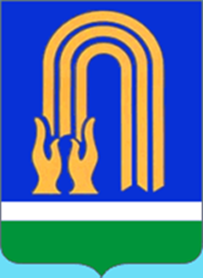 Проведение квалификационного экзамена
Рассмотрение документов. Председатель комиссии знакомит присутствующих с отзывом, содержащим, как правило, достаточную информацию об экзаменуемом. При необходимости оглашения иных документов, поступивших в комиссию, их озвучивает председательствующий или секретарь.
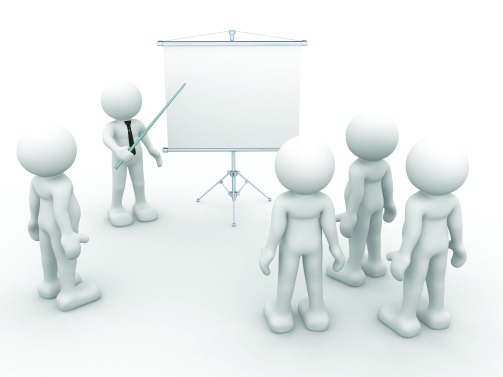 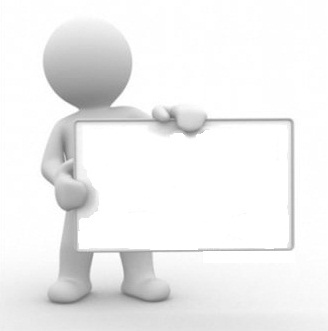 Доклад непосредственного руководителя должен быть кратким и не может повторять собой отзыв. Следует остановится на основных моментах, обосновывающих данную в отзыве рекомендацию, которой, обычно, и завершается отзыв.
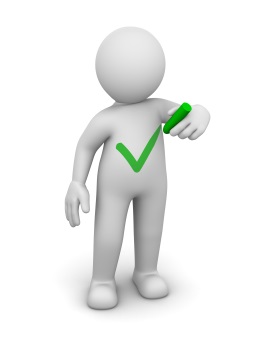 ВАЖНО! Служащий вправе представить дополнительные сведения о своей профессиональной деятельности, письменные пояснения к отзыву или до заседания комиссии письменно заявить о своем несогласии с отзывом. В этом случае целесообразно при изучении этой информации выяснить у служащего мотивы его действий.
Организация и проведение квалификационного экзамена в органах местного самоуправления
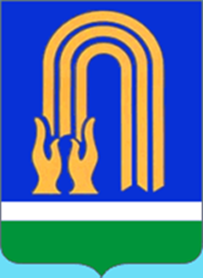 Проведение квалификационного экзамена
При проведении квалификационного экзамена комиссия оценивает знания, навыки и умения (профессиональный уровень) муниципальных служащих в соответствии с требованиями должностных инструкций муниципальных служащих, сложностью и ответственностью работы, выполняемой муниципальным служащим, на основе индивидуального собеседования. 
	
	Решение аттестационной комиссии принимается в отсутствие экзаменуемого и его непосредственного руководителя открытым голосованием простым большинством голосов от числа присутствующих на заседании членов аттестационной комиссии. При равенстве голосов муниципальный служащий признается сдавшим квалификационный экзамен.
Организация и проведение квалификационного экзамена в органах местного самоуправления
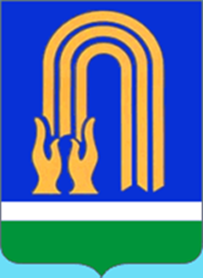 Решения аттестационной комиссии
1) Признать, что муниципальный служащий сдал квалификационный
                экзамен, и рекомендовать его для присвоения классного чина.



             2) Признать, что муниципальный служащий не сдал квалификационный
                 экзамен.
По итогам квалификационного экзамена комиссией может быть принято одно из следующих решений…
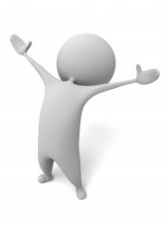 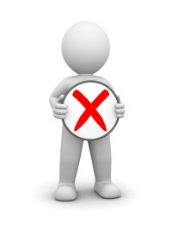 Организация и проведение квалификационного экзамена в органах местного самоуправления
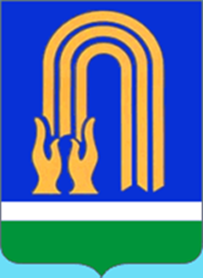 Решения аттестационной комиссии
Результат квалификационного экзамена заносится в экзаменационный лист, подписываемый председателем, заместителем председателя, секретарем и членами аттестационной комиссии, присутствующими на заседании.

Муниципальный служащий знакомится с результатами квалификационного экзамена под роспись.

На основании результатов квалификационного экзамена работодатель принимает решение о присвоении классного чина муниципальному служащему, сдавшему квалификационный экзамен.

Муниципальный служащий, не сдавший квалификационный экзамен, может выступить с инициативой о проведении повторного квалификационного экзамена не ранее чем через 
шесть месяцев после проведения данного экзамена.